Monthly NewsletterSummer 2018
Unfortunate news about the newsletter’s summer
As you may have heard, our monthly newsletter was involved in a horrific bicycle accident which left him defying the odds of survival.  He was involved in a collision with a truck while out on a nice leisurely ride to enjoy the summer days.  

The truck driver was allegedly charged with distracted driving, as he was reading the Monthly Newsletter’s latest update.  Luckily though, the accident occurred at the intersection of Willowdale Ave and Cummer Ave, near St. John’s Rehab.  

Larry Robinson, who witnessed the accident, asked, “How’s the bike?”  After assessing the scene once the ambulances arrived, he then asked, “is the frame and fork okay with no cracks, are the wheels straight, are the brakes and gears sill working properly?”

The Monthly Newsletter was transported to St. John’s Rehab and was cared for by a great team.   With the help of much therapy, he began to speak and finally walk again with his great motto of, “Don’t limit your challenges, challenge your limits”.  

Photos of the newsletter’s accident and rehabilitation are below.
I want to ride my bicycle, bicycle, bicycle….
The start of my summer ride
I want to ride my bicycle
Starting to lose my grip on the handlebars
Oh No!  Ouch, I spoke too soon!
Saw a truck coming and tried to jump out of the way
It was a chain reaction
Partial tear of the lower extremity
On the way to the hospital
Transported by Wheelchair
Lifting weights is not easy
Lack of natural arms was a challenge
Cycling machine difficult with limited range of movement
Need to work on upper extremity strength
Taking baby steps
I hope everything comes out okay
One step at a time
Someone asked what’s similar between the newsletter and a Slinky.

They’re both useless, but fun to push down the stairs.

The newsletter was sad.
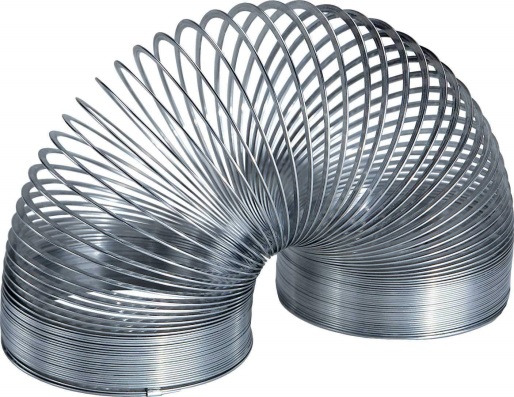 Have graduated to a walker!
Got to catch up on some light reading
Was glad he lives in Canada and wasn’t an American newsletter.
Had a fireside chat with the hand hygiene dispenser.
It’s been a long summer
I have bought myself a new bike!
Hope you had a great summer!I’ll be back in September.